Announcements
Updated Rainbow grades
Quiz 1-4
HW 1-2

We will be couple of weeks late grading HW3

HW4 out
1
Programming Languages CSCI 4430, A. Milanova
Functional Programming with Scheme
Read: Scott, Chapter 11.1-11.3
2
Lecture Outline
Functional programming languages
Scheme
S-expressions and lists
cons, car, cdr
Defining functions
Examples of recursive functions
Shallow vs. deep recursion
Equality testing
3
Programming Languages CSCI 4430, A. Milanova/B.G. Ryder
Racket/PLT Scheme/DrScheme
Download Racket(was PLT Scheme (was DrScheme))
http://racket-lang.org/
Run DrRacket
Languages => Choose Language => Other Languages => Legacy Languages: R5RS
One additional textbook/tutorial: 
Teach Yourself Scheme in Fixnum Days by Dorai Sitaram:
https://ds26gte.github.io/tyscheme/index.html
4
Programming Languages CSCI 4430, A. Milanova
First, Imperative Languages
The concept of assignment is central
X:=5; Y:=10; Z:=X+Y; W:=f(Z);
Side effects on memory
Program semantics (i.e., how the program works): state-transition semantics
A program is a sequence of assignment statements with effect on memory (i.e., state)
C := 0;
for I := 1 step 1 until N do
  t := a[I]*b[I];
  C := C + t;
5
Programming Languages CSCI 4430, A. Milanova
[Speaker Notes: Let us look at imperative languages. 
What are the defining characteristics of imperative languages?]
Imperative Languages
Functions (also called procedures,  subroutines, or routines) have side effects:
Roughly: 
A function call affects visible state; i.e., a function call may change state in a way that affects execution of other functions

Also, result of a function call depends on visible state; i.e., function call is not independent of the context of the call
6
[Speaker Notes: In imperative languages we use terms procedure, or subroutine, 
not function. For obvious reasons .]
Imperative Languages
Functions are, traditionally, not first-class values
A first-class value is one that can be passed as argument to functions, and returned as result from functions
In a language with assignments, it can be assigned into a variable or structure
Are functions in C first-class values?
As languages become more multi-paradigm, imperative languages increasingly support functions as first-class values (JS, R, Python, Java 8, C++11)
7
Functional Languages
Program semantics: reduction semantics
A program is a set of function definitions and their application to arguments
Variables appear as parameters
Bound to values at calls
Def IP = (Insert +) º (ApplyToAll *) º Transpose
IP <<1,2,3>,<6,5,4>>     is
(Insert +) ((ApplyToAll *)                             (Transpose <<1,2,3>,<6,5,4>>))
(Insert +) ((ApplyToAll *) <<1,6>,<2,5>,<3,4>>)
(Insert +) <6,10,12>
28
Function composition
8
Functional Languages
In pure functional languages, there is no notion of assignment, no notion of state
Variables are bound to values only through parameter associations
No side effects!
Referential transparency 
Roughly: 
Result of function application is independent of context where the function application occurs; function application (on same argument of course) can be replaced by result
9
Programming Languages CSCI 4430, A. Milanova/B.G. Ryder
Functional Languages
Functions are first-class values
Can be returned as value of a function application
Can be passed as an argument
In a language with assignment, can be assigned into variables and structures

Unnamed functions exist as values
10
Programming Languages CSCI 4430, A. Milanova/B.G. Ryder
Lecture Outline
Functional programming languages
Scheme
S-expressions and lists
cons, car, cdr
Defining functions
Examples of recursive functions
Shallow vs. deep recursion
Equality testing
11
Programming Languages CSCI 4430, A. Milanova/B.G. Ryder
Lisp and Scheme
Lisp is the second oldest high-level programming language!
Simple syntax
Program code and data have same syntactic form
The S-expression
Function application written in prefix form
(e1  e2  e3 … ek) means
Evaluate e1 to a function value
Evaluate each of e2,…,ek to values
Apply the function to these values
(+ 1 3) evaluates to 4
12
Programming Languages CSCI 4430, A. Milanova/B.G. Ryder
History
Lisp
1950’s
John McCarthy
Common Lisp
Scheme
1975
Guy Steele
Gerald Sussman
lexical scoping
functions as first-class values
dynamic scoping
13
Programming Languages CSCI 4430, A. Milanova/B.G. Ryder
Why Scheme?
Simple syntax! Great to introduce core functional programming concepts
Reduction semantics
Lists and recursion
Higher order functions
Evaluation order
Parametric polymorphism 
Later we’ll see Haskell and new concepts
Algebraic data types and pattern matching
Lazy evaluation
Type inference
14
S-expressions
S-expr ::= Name | Number | (  { S-expr }  )

Name is a symbolic constant (a string of chars which starts off with anything that can’t start a Number)
Number is an integer or real number
List of zero or more S-expr’s
E.g., (a (b c) (d)) is a list S-expr
a
b
c
( )
( )
( )
d
15
Programming Languages CSCI 4430, A. Milanova/B.G. Ryder
[Speaker Notes: Syntax is given in Extended Backus Naur Form (EBNF). 
An S-expr is a Name (a symbolic constant) or a Number (a numerical constant), or a list of zero or more S-expr’s.

Note the underlined ( and ). Parens are tokens in the language, and are underlined to differentiate with ( ) used as metasymbols in EBNF.

{ S-expr } denotes “one or more occurrences of S-expr” in EBNF.]
List Functions
car and cdr 
Given a list, they decompose it into first element, rest-of-list portions
E.g., car of (a (b c) (d)) is a
E.g., cdr of (a (b c) (d)) is ((b c)(d))
cons
Given an element and a list, cons builds a new list with the element as its car and the list as its cdr
cons of a and (b) is (a b)
() is the empty list
16
Programming Languages CSCI 4430, A. Milanova/B.G. Ryder
[Speaker Notes: IBM 704 had support for splitting a word. 
CAR stands for Content of the Address Register
CDR stands for Content of the Data Register]
Quoting
‘ or quote prevents the Scheme 
interpreter from evaluating the argument

(quote (+ 3 4)) yields (+ 3 4)

‘(+ 3 4) yields (+ 3 4)

Whereas (+ 3 4) yields 7

Why do we need quote?
17
Programming Languages CSCI 4430, A. Milanova/B.G. Ryder
Questions
((a) b (c d))
a   ()
(car  ‘(a b c)) yields ?
(car  ‘((a) b (c d))) yields ? 
(cdr  ‘(a b c)) yields ?
(cdr  ‘((a) b (c d))) yields ?

Can compose these operators in a short-hand manner. Can
reach arbitrary list element by composition of car’s and cdr’s.
(car (cdr (cdr ‘((a) b (c d)) )))  
can also be written 
(caddr ‘((a) b (c d)) )
(car (cdr (cdr ‘((a) b (c d)) ))) = 
(car (cdr ‘( b (c d))) = (car ‘((c d))) = (c d)
b
c 
d  ()
()
[Speaker Notes: Does this look familiar?

(car  ‘(a b c)) yields a
(car  ‘((a) b (c d))) yields (a) 
(cdr  ‘(a b c)) gives (b c)
(cdr  ‘((a) b (c d))) gives (b (c d))]
Questions
Recall cons
E.g., (cons ‘a ‘(b c)) yields (a b c)


(cons ‘d ‘(e)) yields ?
(cons ‘(a b) ‘(c d)) yields ?
(cons ‘(a b c)  ‘((a) b (c d))) yields ?
19
Programming Languages CSCI 4430, A. Milanova/B.G. Ryder
[Speaker Notes: (cons ‘(a b c)  ‘((a) b (c d))) yields ((a b c) (a) b (c d))
(cons ‘d ‘(e)) yields (d  e)
(cons ‘(a b) ‘(c d)) yields ((a b) c d)]
Type Predicates
Note the quote: it prevents evaluation of the argument 
(symbol? ‘sam) yields #t   (symbol? 1) yields #f
(number? ‘sam) yields #f   (number? 1)  yields #t
(list?  ‘(a b)) yields #t   (list? ‘a) yields #f
(null? ‘()) yields #t   (null? ‘(a b)) yields #f
(zero? 0) yields #t   (zero? 1) yields #f

Can compose these.
(zero? (-  3  3)) yields #t    Note that since this
language is fully parenthesized, there are no precedence
problems in expressions!
20
Question
What is the typing discipline in Scheme?
Static or dynamic?

Answer: Dynamic typing. Variables are bound to values of different types at runtime. All type checking done at runtime.
21
Programming Languages CSCI 4430, A. Milanova/B.G. Ryder
Lecture Outline
Functional Programming Languages
Scheme
S-expressions and lists
cons, car, cdr
Defining functions
Examples of recursive functions
Shallow vs. deep recursion
Equality testing
22
Programming Languages CSCI 4430, A. Milanova/B.G. Ryder
Scheme: Defining Funcitons
Fcn-def ::= (define (Fcn-name {Param}) S-expr)
Fcn-name should be a new name for a function.
Param should be variable(s) that appear in the 
S-expr which is the function body.

Fcn-def ::= (define Fcn-name Fcn-value)
Fcn-value ::= (lambda ( {Param} ) S-expr)
where Param variables are expected to appear in the S-expr; called a lambda expression.
23
Programming Languages CSCI 4430, A. Milanova/B.G. Ryder
Examples
(define (zerocheck? x) (if (= x 0) #t #f) )

If-expr ::= ( if S-expr0 S-expr1 S-expr2 )
where S-expr0 must evaluate to a boolean value; if that 
value is #t, then the If-expr yields the result of S-expr1, 
otherwise it yields the result of S-expr2.

(zerocheck? 1) yields #f, 
(zerocheck? (* 1 0)) yields #t
24
Programming Languages CSCI 4430, A. Milanova/B.G. Ryder
Examples
(define (atom? object) 
  (not  (pair? object)) )

Here pair? is a built-in type predicate. It yields #t 
if the argument is a non-trivial S-expr (i.e., something 
one can take the cdr of). It yields #f otherwise.

not is the built-in logical operator.

What does atom? do?
25
Programming Languages CSCI 4430, A. Milanova/B.G. Ryder
Examples
(define square (lambda (n) (*  n  n)))
Associates the Fcn-name square with the function value (lambda (n)  (*  n  n))

Lambda calculus is a formal theory of functions 
Set of functions definable using lambda calculus (Church 1941) is same as set of functions computable as Turing Machines (Turing 1930’s)
26
Programming Languages CSCI 4430, A. Milanova/B.G. Ryder
Trace of Evaluation
(define (atom? object) 
  (not  (pair? object)) )

(atom? `(a))
-obtain function value corresponding to atom?
-evaluate `(a) obtaining (a)
-evaluate (not (pair? ‘(a)))
	-obtain function value corresponding to not
	-evaluate (pair? ‘(a)) 
		-obtain function value corresponding to pair?
		-evaluate ‘(a) obtaining (a)
		-return value #t
	-return #f
-return #f
27
Read-Eval-Print Loop (REPL)
Scheme interpreter runs read-eval-print loop
Read input from user
A function application
Evaluate input
(e1 e2 e3 … ek)
Evaluate e1 to obtain a function
Evaluate e2, … , ek to values
Execute function body using values from previous step as parameter values
Return value
Print return value
28
Programming Languages CSCI 4430, A. Milanova/B.G. Ryder
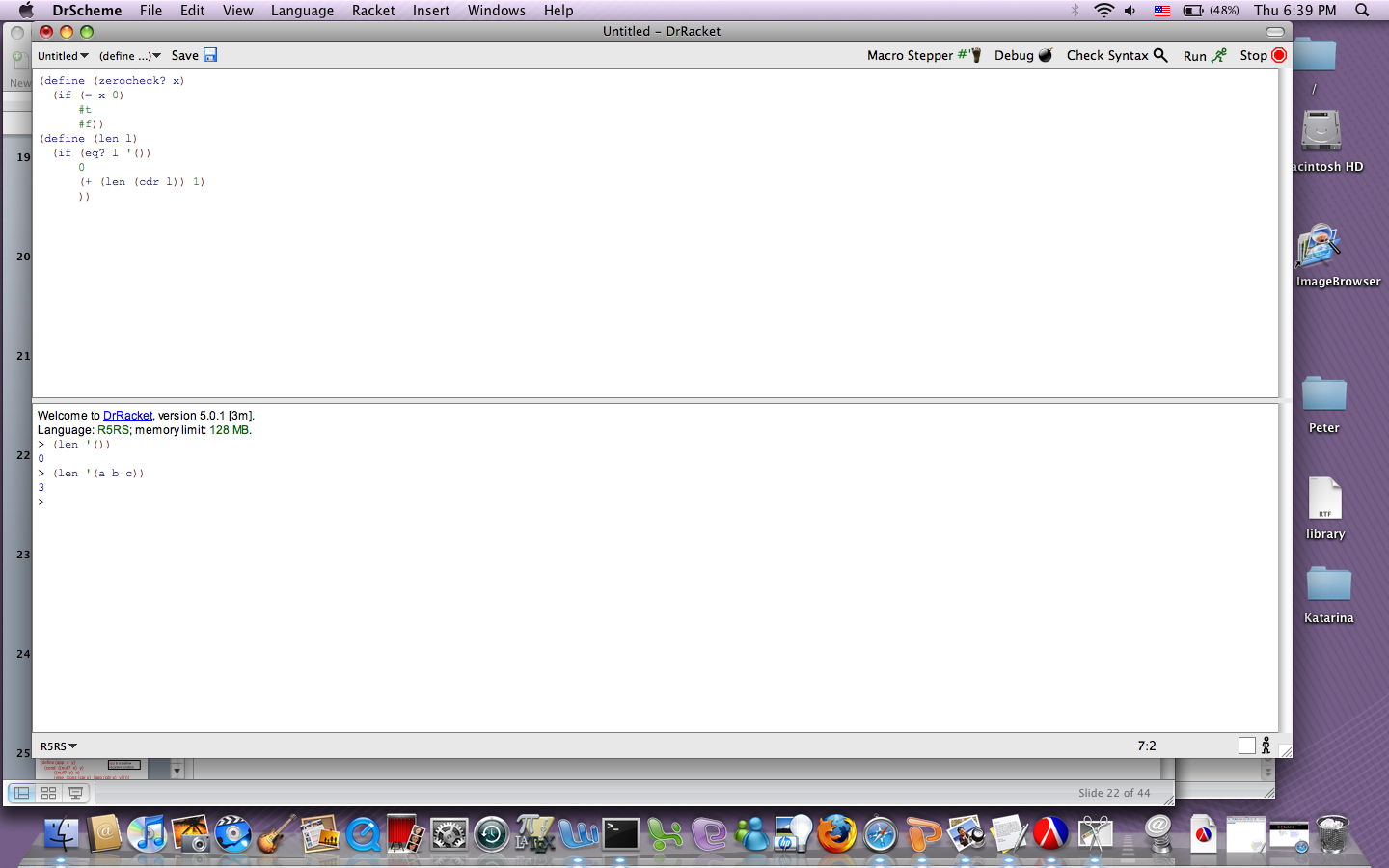 29
Programming Languages CSCI 4430, A. Milanova
Conditional Execution
(if  e1  e2  e3)
(cond  (e1  h1) (e2  h2) … (en-1  hn-1) (else hn))
Cond is like if – then – else if construct

(define (zerocheck? x) 
	(cond ((=  x  0)  #t)  (else  #f)))
OR
(define (zchk?  x)
	(cond ((number? x) (zero? x))
			(else #f)))
30
Programming Languages CSCI 4430, A. Milanova/B.G. Ryder
Recursive Functions
(define (len x)  
  (cond ((null?  x)  0)  (else  (+ 1 (len (cdr  x))))))

(len `(1  2)) should yield 2.
Trace:	(len `(1  2))  -- top level call
		x = (1  2)
			(len `(2)) -- recursive call 1
			x = (2)
				(len `()) -- recursive call 2
				x = ()
				returns 0 -- return for call 2
			returns (+  1  0) = 1 --return for call 1
		returns (+ 1  1) = 2 -- return for top level call
(len ‘((a) b (c  d))) yields what?
len is a shallow  
recursive function
31
Recursive Functions
(define (app  x  y)
	(cond ((null?  x)  y)
		   ((null?  y)  x)
		   (else 
    		(cons (car x) 
              (app (cdr x)  y)))))

What does app do? 

(app ‘() ‘()) yields ?
(app ‘() ‘(1 4 5)) yields ? 
(app ‘(5  9) ‘(a  (4)  6)) yields ?
app is a shallow  
recursive function
32
Programming Languages CSCI 4430, A. Milanova/B.G. Ryder
[Speaker Notes: (app ‘() ‘()) yields ()
(app ‘() ‘(1 4 5)) yields (1 4 5) 
(app ‘(5  9) ‘(a  (4)  6)) yields (5 9 a 9 (4) 6)]
Exercise
(define (len x)  
  (cond ((null?  x)  0)  (else  (+ 1 (len (cdr  x))))))

Write a version of len that uses if instead of cond

Write a function countlists that counts the number
of list elements in a list. E.g., 

 (countlists ‘(a)) yields 0
 (countlists ‘(a (b c (d)) (e))) yields 2 

Recall (list? l) returns true if l is a list, false otherwise
33
Recursive Functions
(define  (fun  x)
	(cond ((null? x)  0)
		   ((atom? x)  1)
		   (else  (+ (fun  (car x))                  (fun  (cdr x)))) ))
fun is a deep  
recursive function
What does fun do?
34
Programming Languages CSCI 4430, A. Milanova/B.G. Ryder
fun counts atoms in a list
(define  (atomcount  x)
	(cond  ((null?  x)  0)
		   ((atom? x)  1)
		   (else  (+ (atomcount  (car x))  (atomcount  (cdr x)))) ))

(atomcount ‘(a)) yields 1
(atomcount  ‘(1 (2 (3)) (5)) ) yields 4

Trace:	(atomcount ‘(1 (2 (3)) )
1> (+   (atomcount 1) (atomcount ‘( (2 (3)) ) ))
	2> (+ (atomcount ‘(2 (3)) ) (atomcount ‘( ) ) )
		3> (+  (atomcount 2) (atomcount ‘((3)) )
			4> (+ (atomcount ‘(3)) (atomcount ‘( )) )
				5> (+ (atomcount 3) (atomcount ‘( )))
atomcount is a deep  
recursive function
0
1
35
Programming Languages CSCI 4430, A. Milanova/B.G. Ryder
[Speaker Notes: ???]
Exercise
Write a function flatten that flattens a list

(flatten ‘(1 (2 (3)))) yields (1 2 3)
36
Programming Languages CSCI 4430, A. Milanova/B.G. Ryder
Lecture Outline
Functional Programming Languages
Scheme
S-expressions and lists
cons, car, cdr
Defining functions
Examples of recursive functions
Shallow vs. deep recursion
Equality testing
37
Programming Languages CSCI 4430, A. Milanova/B.G. Ryder
Equality Testing
eq?  
Built-in predicate that can check atoms for equal values
Does not work on lists in the way you might expect!
eql?
Our predicate that works on lists
(define (eql?  x  y)
	(or (and (atom?  x) (atom? y) (eq?  x  y))
		   (and  (not (atom? x)) (not (atom? y))
			     (eql?  (car x)  (car y))
			     (eql?  (cdr x)  (cdr y)) )))
equal?
Built-in predicate that works on lists
38
Examples
(eql?  ‘(a)  ‘(a))  yields what?
(eql?  ‘a  ‘b) yields what?
(eql?  ‘b  ‘b)  yields what?
(eql?  ‘((a)) ‘(a)) yields what?

(eq?  ‘a  ‘a)  yields what?
(eq?  ‘(a)  ‘(a)) yields what?

(equal?  ‘(a)  ‘(a)) yields what?

More on Equality Testing next time!
39
Programming Languages CSCI 4430, A. Milanova/B.G. Ryder
The End
40
Programming Languages CSCI 4430, A. Milanova